Зачем создавать портфолио интересов дошкольника
Воспитатель : Родкина Н.Л.
Портфолио (от англ.portfolio – портфель, папка, «дело») –собрание образцов, работ, фотографий, которые дают представление о предлагаемых услугах организации или специалиста (модели, фотографа, дизайнера, архитектора и т.д.)

В педагогическом словаре термин «портфолио» определяется как «новая форма контроля и оценки достижений учащегося, его характеристика, доказательство прогресса в обучении»
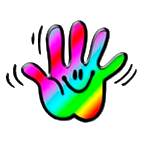 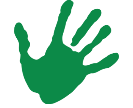 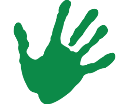 Основная задача портфолио – продемонстрировать достижения ребенка в различных областях посредством сбора, систематизации и фиксирования результатов.
 Именно портфолио результатов отдают предпочтение педагоги ДОО.
Более эффективным является портфолио процесса развития интересов детей старшего дошкольного возраста.
Цель его создания – не систематизировать результаты деятельности, а изучать, как ребенок развивается.
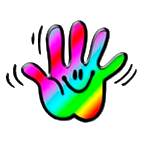 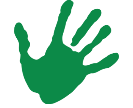 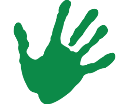 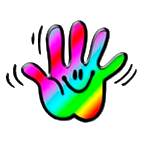 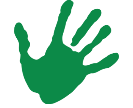 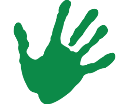 Портфолио интересов – это способ обобщения и осмысления ребенком собственных интересов посредством совместной со взрослым познавательной и продуктивной деятельности.

«…то, что привлекает и вызывает интерес у ребенка, является эмоциональным проявлением его познавательных потребностей»
                                                                                 А.В. Петровский
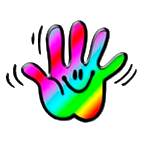 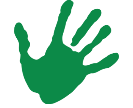 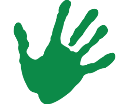 План создания портфолио интересов воспитанников (подг.гр)
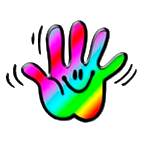 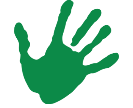 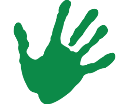 Кто создает портфолио.
Ребенок                     Воспитатель                        Родитель
Такое взаимодействие помогает ребенку определить направленность своих интересов, сформулировать цель познавательно-исследовательской деятельности.
Педагоги и родители могут собрать дополнительную информацию о ребенке (содержание, объем, глубину, степень устойчивости интересов)
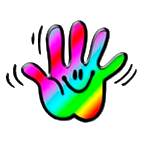 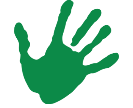 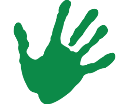 Примерная структура портфолио интересов старшего дошкольника
1 раздел – результаты познавательной и продуктивной деятельности
2 раздел – материалы педагогической диагностики, которую проводят совместно педагоги и родители
3 раздел – результаты индивидуальных проектов
4 раздел – достижения ребенка (грамоты, дипломы)
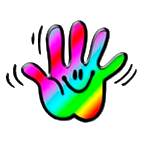 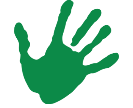 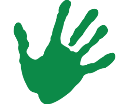 Что дает портфолио интересов
- Самостоятельно ставить цель и осознавать мотивы своей    деятельности;
Оперировать известными способами деятельности;
Прогнозировать результаты деятельности.
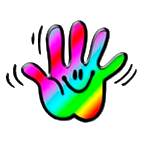 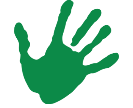 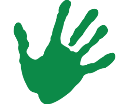